MBUG 2018
Session Title: How to Set Up Automated State Aid Load Processing Using Microsoft Access and Banner


Presented By: Rosiland Ashford
Institution: Mississippi State University
September 11, 2018
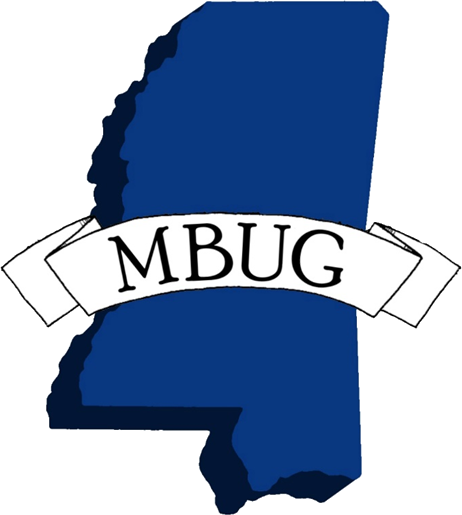 Session Rules of Etiquette
Please turn off your cell phone
If you must leave the session early, please do so discreetly
Please avoid side conversation during the session
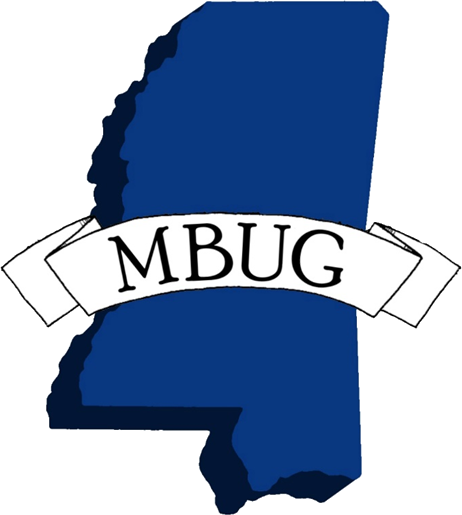 Process Introduction and History
Manually awarded all students

Progressed to partial load process using RORPOST/RORBPST

Currently utilizing load process that posts awards via API calls from a C program
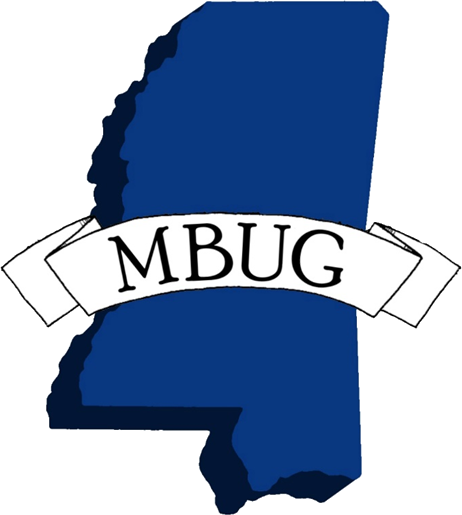 New Aid Year Initial Load Set Up
Update all C programs with any changes required for new aid year

Rename or create population selections for new aidyear

Modify .sql scripts to reflect new aid year values

Create new RORPOST entries based on previous aidyear values

Create new aidyear (Access) reporting  database
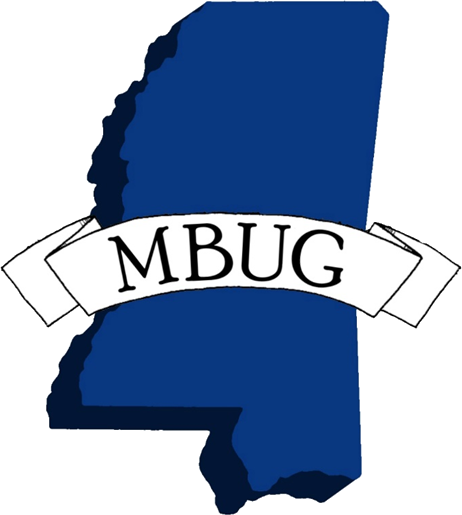 Banner Set Up
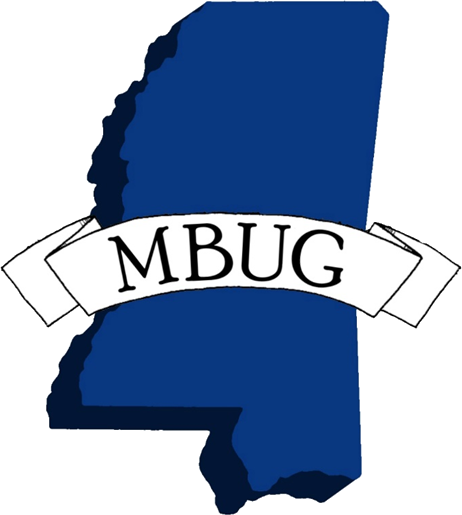 Load Process Steps
RZRILyy – C program (1 of 2 main processes) – identify students with new or changed awards
GLBDATA -  population selection of students in batch
GLIEXTR – check for deceased students
GLBDATA – population selection of students without budget
RORGRPS – create budgets for students in population
RZRICyy – C program (2nd main process) – creates awards
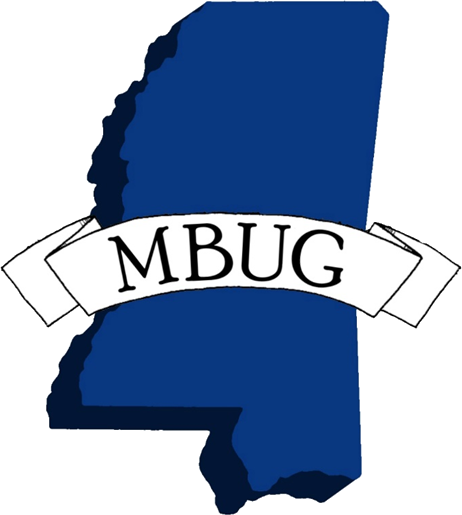 Load Process Steps
Verify awards in output file

Run .sql script to create exception reports

Run RORPOST/RORBPST to lower load flags

After batch disbursement has run, create the ‘Part 3’ lists
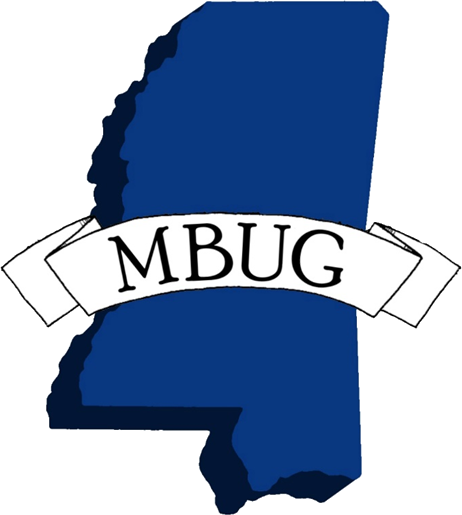 Load Process Details – RZRILyy
Reads in data from state provided active and cancelled .txt files: verifies file school code, file aid year, and student ssn

Creates RORSTAT records for new aid year award recipients

Creates/modifies user-defined fields with amounts, award type, date, and a load indicator

Exception lists created for non-matching ssns and names
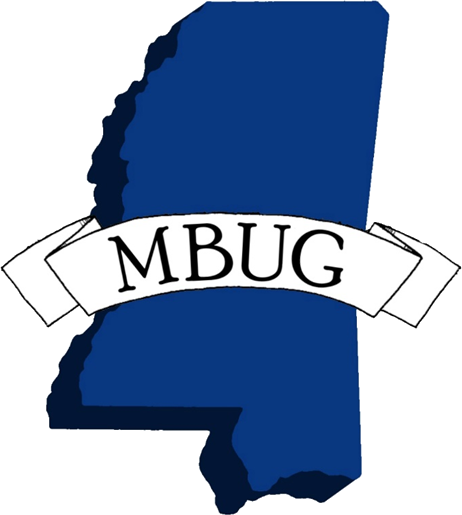 Load Process Details – RZRILyy
Load conditions: 
change in award type
‘N’ or ‘A’ award type
change in fall or spring user-defined field amounts from previous load to current load

Provides summary of total records read, error records, name mismatches, counts by fund, rorstat records created, robusdf records created and updated, and other records read
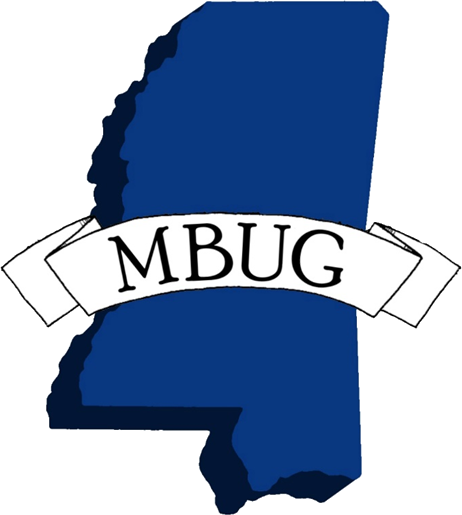 Load Process Details – RZRICyy
Pull aid period data – to create full and one-term awards
Pull robusdf data – to check for load indicator
If load indicator exists, check for current award and current award amount.
Update if award exists and amount is different
Create award if it doesn’t exist
If creating or updating MESG or MTAG award, check for existence of an estimated award. Cancel estimated award if found.
Provide summary report including count of awards not created due to an error.
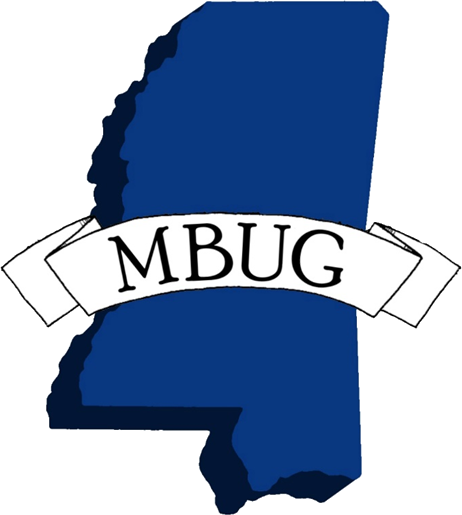 Microsoft Access Set Up
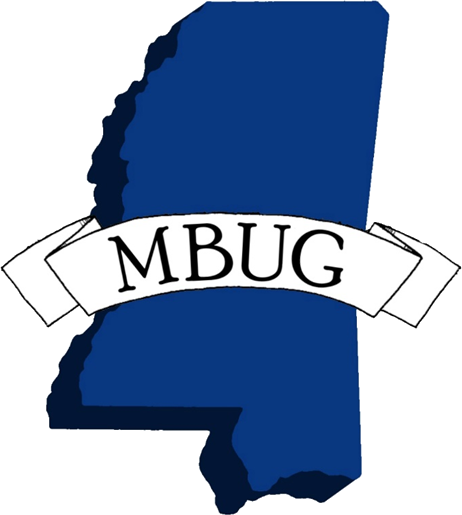 Reports
Manual Rosters

Exception Report

Professional Judgment Report- List of students that the state has awarded due to special circumstances

Awarded not Paid Report - lists any discrepancies between what shows as paid in Banner and what the user defined fields show as awarded by State Office of Financial Aid.

Balancing Reports

Disbursement Rosters
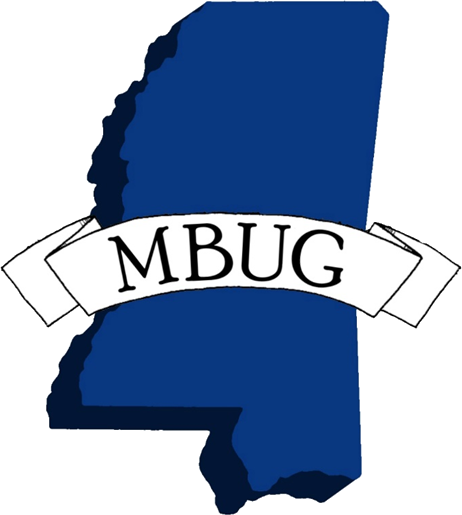 Exception Report
MTAG + Pell > current year max amount
Students with Fall and Spring USDF Amounts and only one semester budget in Banner
Students with awards exceeding COA
Deceased Students
Students in DEF Budget Group
Students with a HELP, LAW, MESG or MTAG award and an estimated MESG or MTAG award
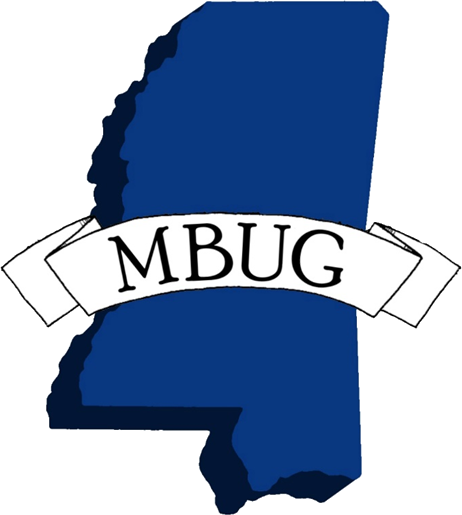 Exception Report con’t
HELP students awarded but don’t have a FAFSA
HELP, LAW, MESG, MTAG Stacked Awards List
Students with a NISS award and also have more than 1 HELP, LAW, MESG, or MTAG award
Students with a Fall and/or Spring USDF amount but no corresponding offered award
Students with a Locked Award
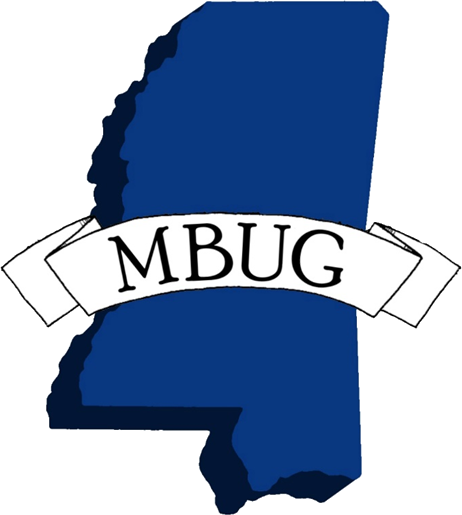 Adjustment & Refund Files
Adjustment files are created by me and processed by a Financial Aid Staff member.

After all adjustments records are created by a financial aid staff member, I create the adjustment and refund files. Then, I upload the files for MOSFA, and the checks are requested and mailed as needed.

We repeat this process multiple times a year until we balance with MOSFA.
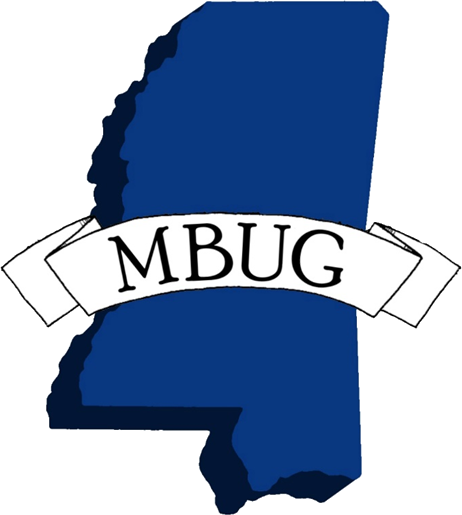 Balancing Report
We don’t use the balancing reports provided by MOSFA.

Our specialized report is generated as needed.

It compares the user defined fields and any refunds that have been prepared and sent to MOSFA to the paid amount in Banner and the amount sent to us by MOSFA.
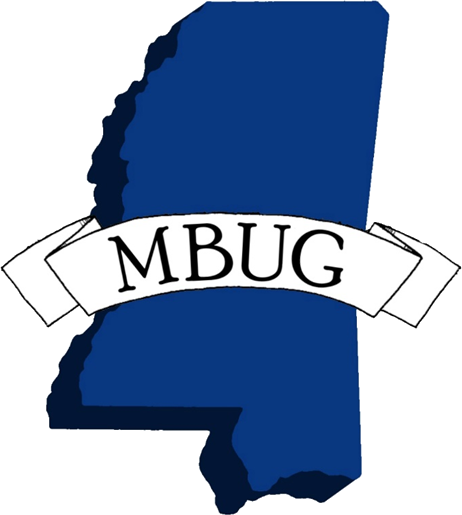 Disbursement Roster Processing
These are processed by batch as they are received. The rosters and fund totals are sent to a Financial Aid staff member.
Summary
Pre-Load Set up
Load process
Run Reports
Work Reports
Create and Send Adjustments and Refunds to MOSFA
Run Balancing Report
Repeat process until we balance
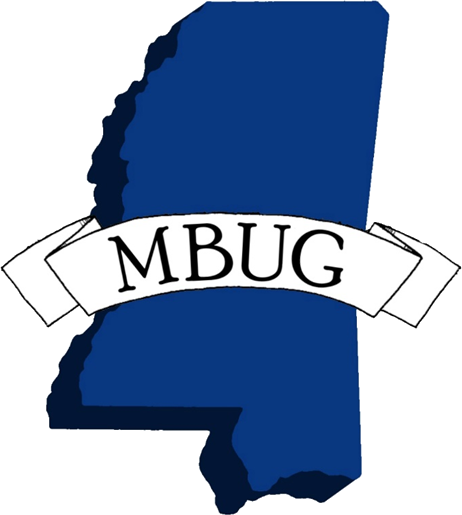 Questions?
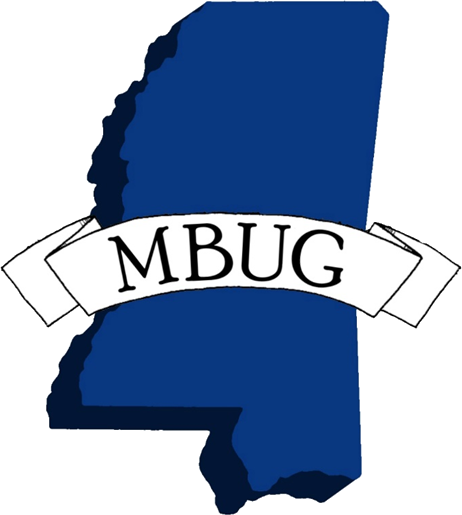 Contact Information
Rosiland Ashford
rashford@its.msstate.edu
662-325-9177
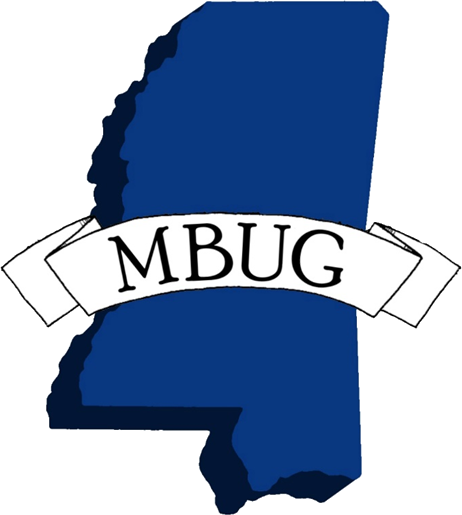